Ny opplæringslov 2024
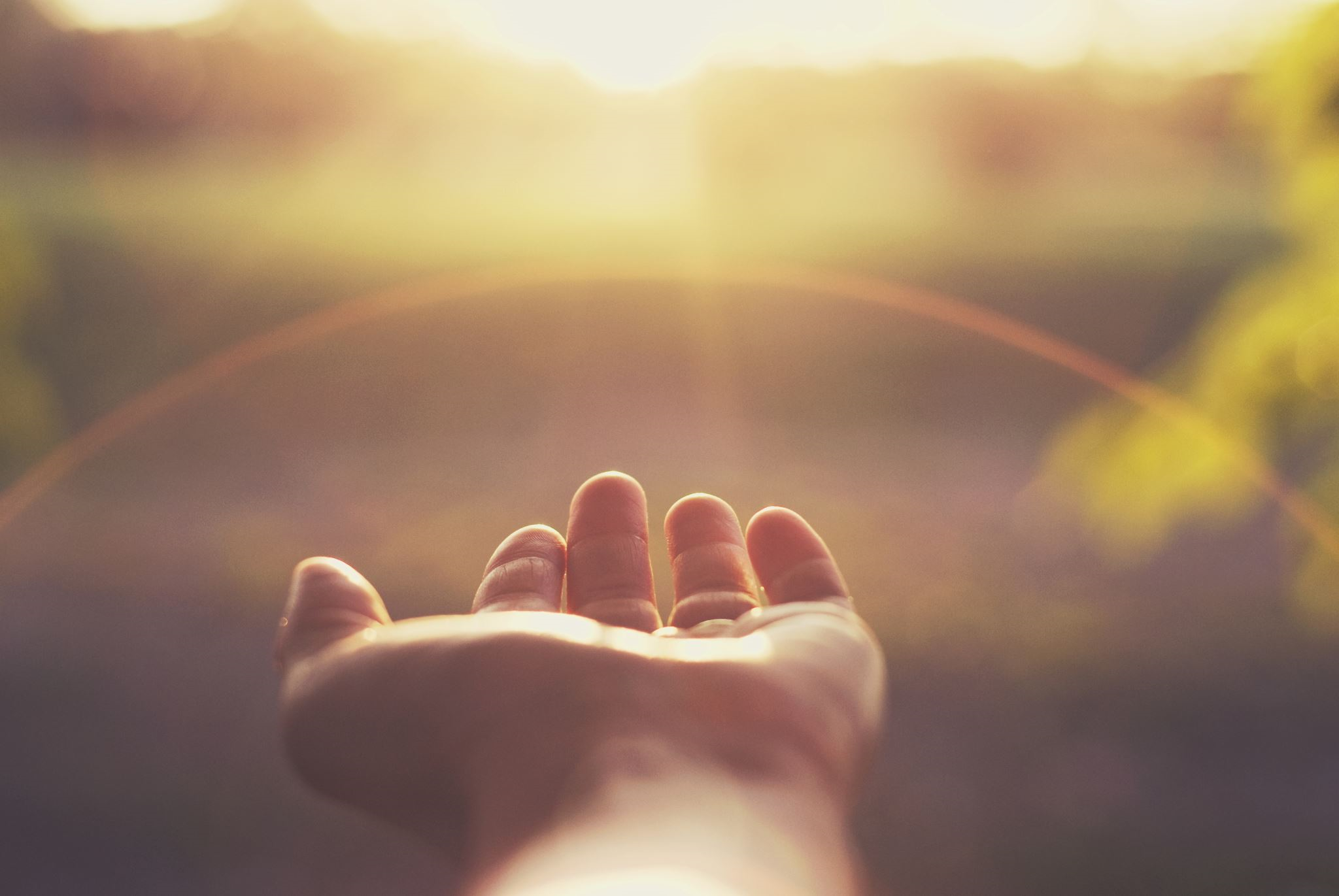 Opplæringsloven er en av landets viktigste lover
[Speaker Notes: Opplæringsloven er det sentrale rettslige rammeverket for at skolen skal lykkes med det viktige samfunnsoppdraget sitt. Fellesskolen er en del av grunnmuren i den norske velferdsstaten og legger til rette for at alle barn skal få like muligheter til utdanning uavhengig av hvor de bor, sosial bakgrunn, kulturell og etnisk bakgrunn, funksjonsevne, seksuell orientering og kjønn. Opplæringsloven skal være et solid rammeverk som sikrer alle en opplæring av høy kvalitet, et trygt læringsmiljø, og medvirkning i forhold som gjelder en selv.

Dagens opplæringslov er 25 år gammel og har i snitt blitt endret mer enn én gang per år. Dette har gjort at regelverket har blitt svært omfangsrikt og detaljert. Målet er at ny lov skal være mer oppdatert, mer tilgjengelig, mer forståelig og mer tilpasset dagens samfunn og hverdagen i den norske opplæringssektoren. Det er også et mål å kunne bruke regelverk som styringsvirkemiddel når det er nødvendig og hensiktsmessig.

Kunnskapsdepartementet legger i tillegg vekt på at den nye loven skal være oversiktlig og ha et klart og godt språk slik at det blir lett å finne frem til hvilke regler som gjelder.]
Opplæringsloven påvirker og engasjerer
Opplæringsloven angår mange
over 820 000 barn og unge
over 95 000 lærere

Opplæringsloven dekker bredt
barneskolen, ungdomsskolen, videregående opplæring
SFO, kulturskole
fra 6-åringer til godt voksne
Ny struktur i loven
Første del – innledende bestemmelser (kap. 1)
Andre del – grunnskoleopplæring (kap. 2-4)
Tredje del – videregående opplæring (kap. 5-9)
Fjerde del – felles for grunnskole og videregående opplæring (kap. 10-17)
Femte del – forberedende og videregående opplæring for voksne (kap. 18-21)
Sjette del – privat opplæring, godkjenningsordninger og privatistordninger (kap. 22 og 23)
Sjuende del – diverse regler (kap. 24-29)
Åttende del – sluttregler (kap. 30)
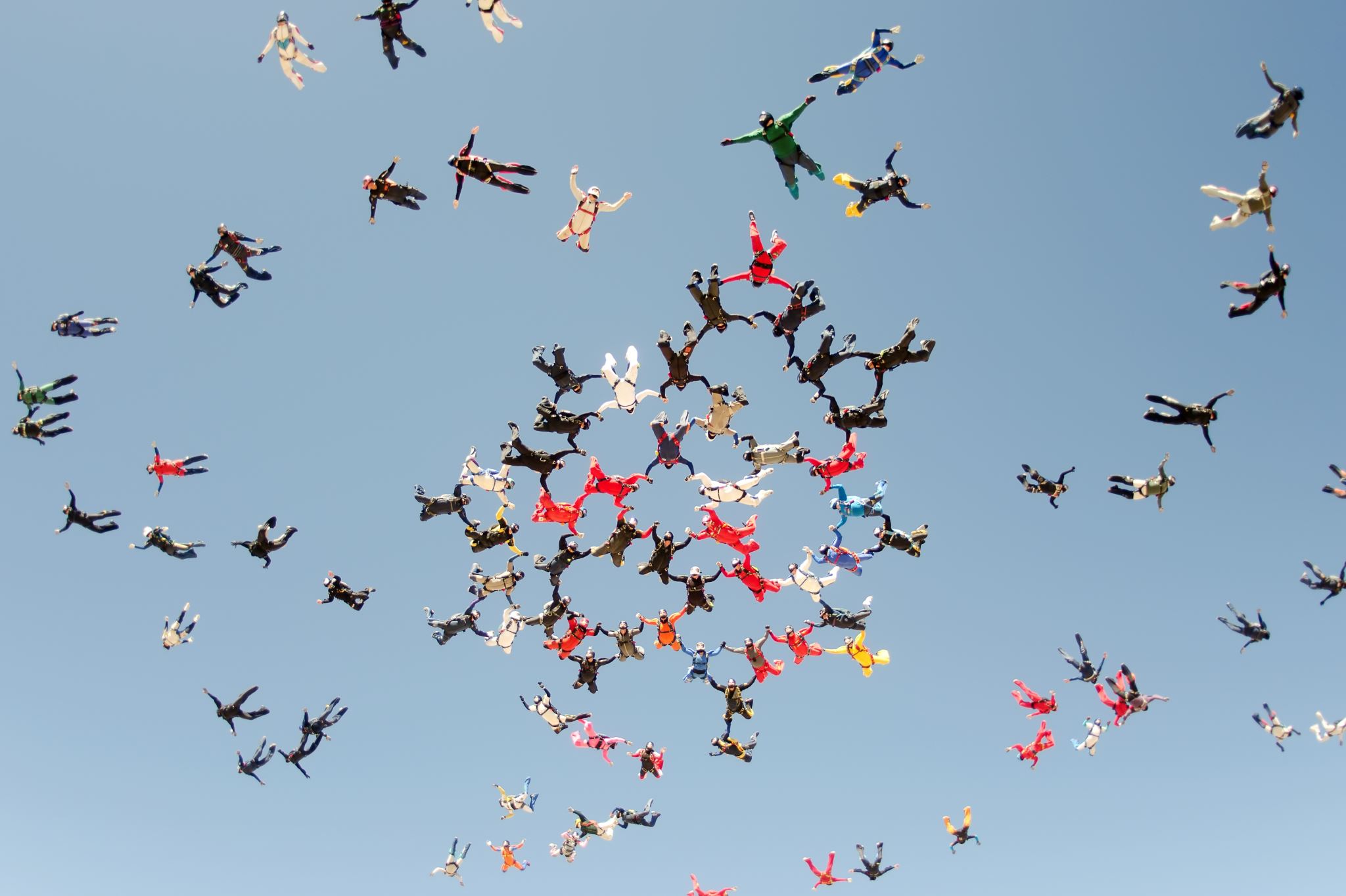 [Speaker Notes: Dette er oversikten over den nye strukturen i loven. Det er en stor endring fra dagens struktur. Loven er delt opp i åtte deler. Den gir bedre oversikt og en god inngang til regelverket. Slik blir det lettere å finne frem. Forslag til ny forskrift vil også være delt inn på liknende måte med regler for grunnskole, videregående, fellesregler og voksne.]
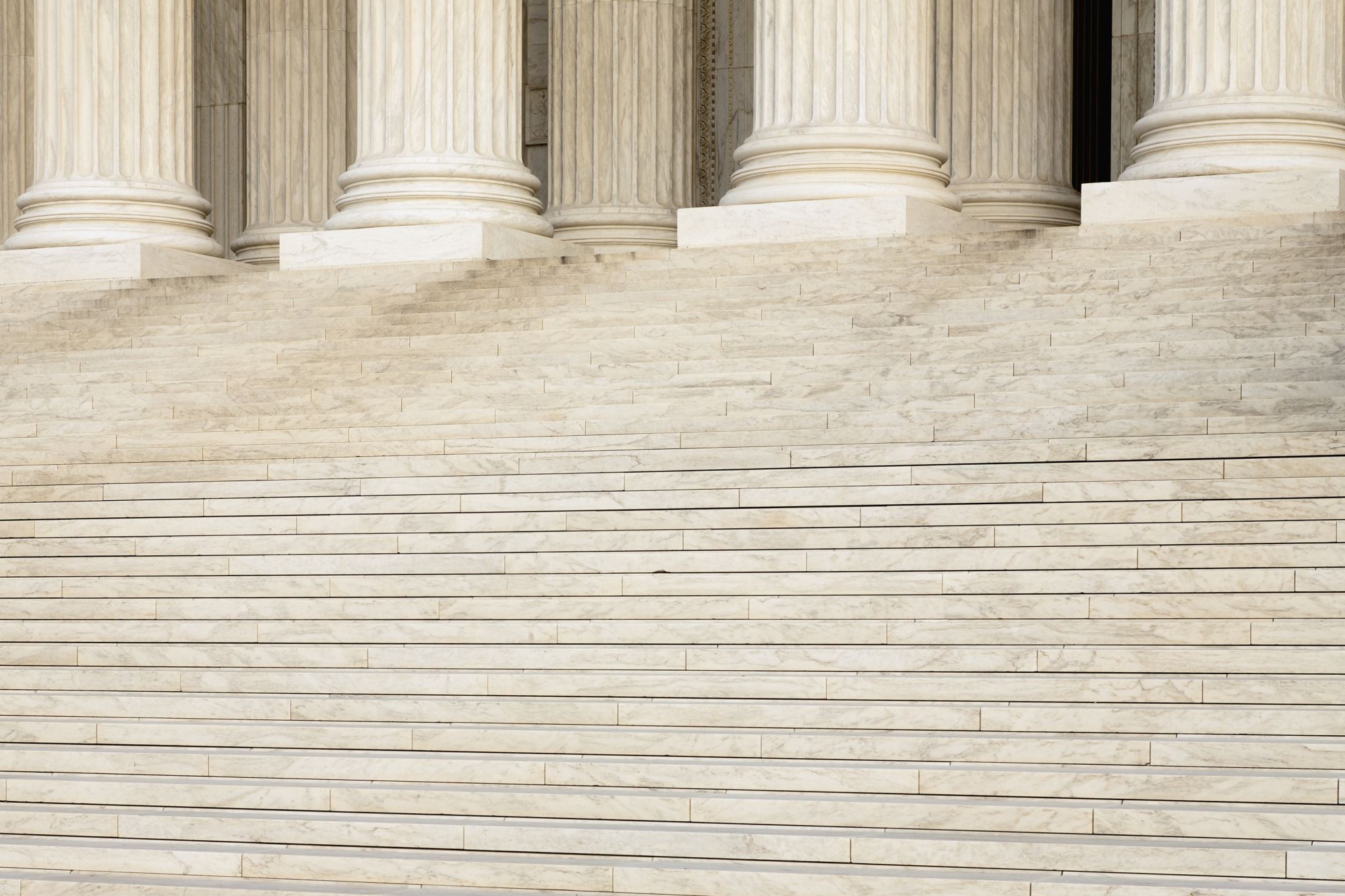 Ny opplæringslov
erstatter dagens lov
mer presis og brukervennlig
modernisert og oppdatert språk
viderefører mye
endringer, justeringer og presiseringer
også endringer i privatskoleloven
Hovedlinjene består
[Speaker Notes: Det meste er videreføring fra dagens lov.]
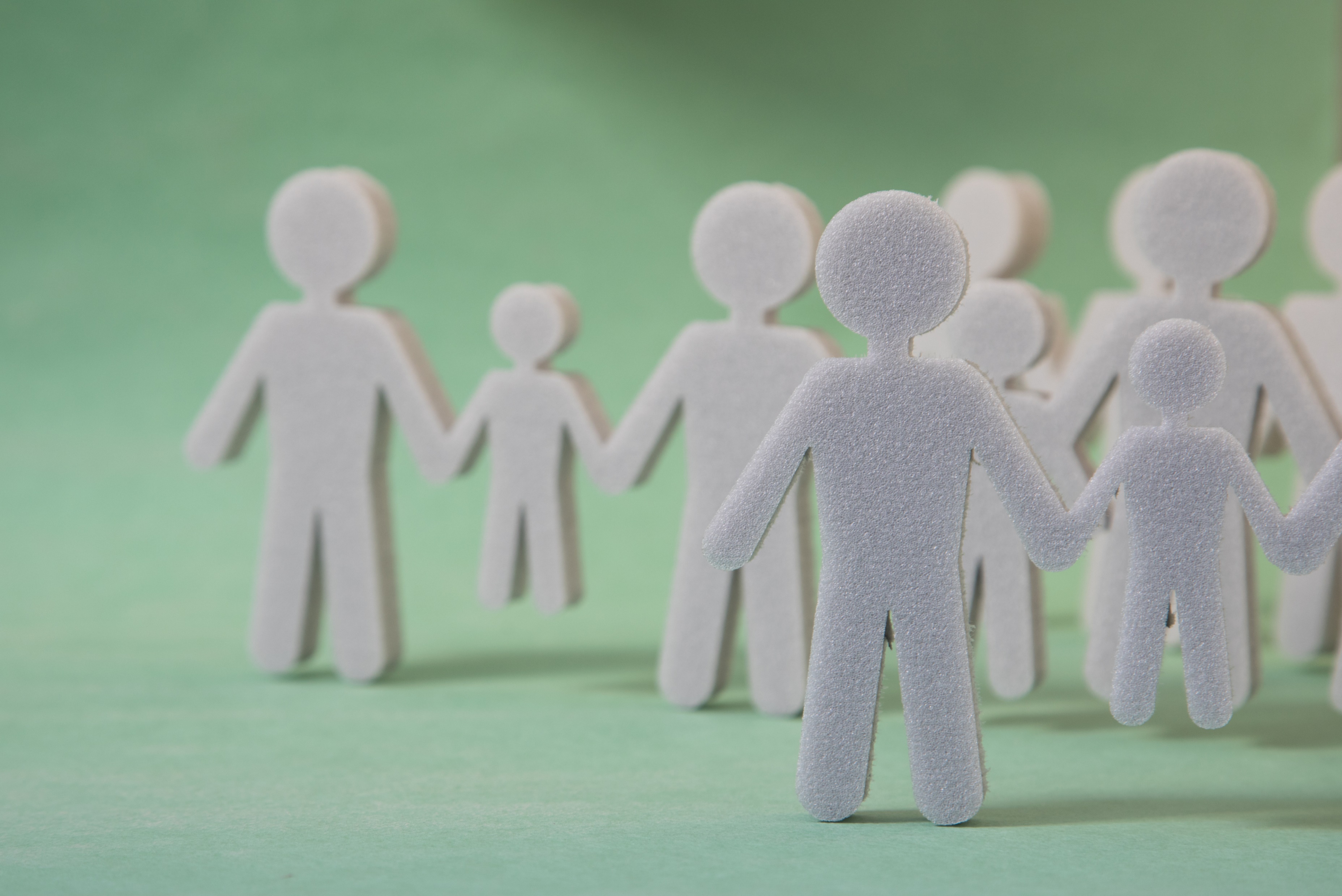 Hva er nytt i ny lov?
Noen endringer i ord og begrep
[Speaker Notes: Her er en liste over noen begrep i dagens opplæringslov, som er endret i ny opplæringslov.

Det ligger også en utvidet liste her: https://www.udir.no/regelverk-og-tilsyn/skole-og-opplaring/ny-opplaringslov/ord-og-omgrep/]
Andre endringer
Språk
Rett til å fullføre
Medvirkning
rett til opplæring i samisk
rett til opplæring i kvensk/finsk
utvidet rett til opplæring i egen skriftspråkgruppe
rett til opplæring i norsk tegnspråk for elever som bruker tolk i ordinære videregående skoler
lovfesting av elevens beste
lovfesting av retten til medvirkning
skoledemokrati
forbud mot forkynning
samarbeidsorgan for lærebedrifter (opplæringskontor)
kompetanse til å gi individuelt tilrettelagt opplæring
flere anmerkninger på politiattest og utvidelse til leirskole
tilgang på vikarer ved fravær
melde fra til kommunen eller fylkeskommunen i skolemiljøsaker
utvidet rett til videregående opplæring
utvidet rett til omvalg
rett til yrkesfaglig rekvalifisering
overgang mellom ungdomsskole og videregående skole og overgangstilbud
rett til påbygning
rett til rådgivning for de som har læretid i bedrift
utvidelse av oppfølgingstjenestens målgruppe
Fravær
plikt til å følge opp fravær
Opplæring
Særskilt for voksne
fleksibilitet i fag- og timefordelingen
tilsyn med privat grunnskoleopplæring i hjemmet
fjernundervisning
forberedende opplæring og videregående opplæring for voksne
9
[Speaker Notes: Her går vi gjennom noen av de viktigste endringene i ny lov. Udir har laget en side der prosessen frem mot ny lov, disse endringene, nye begrep, hva som må være på plass m.m., fremgår. Ny opplæringslov høsten 2024 (udir.no)]
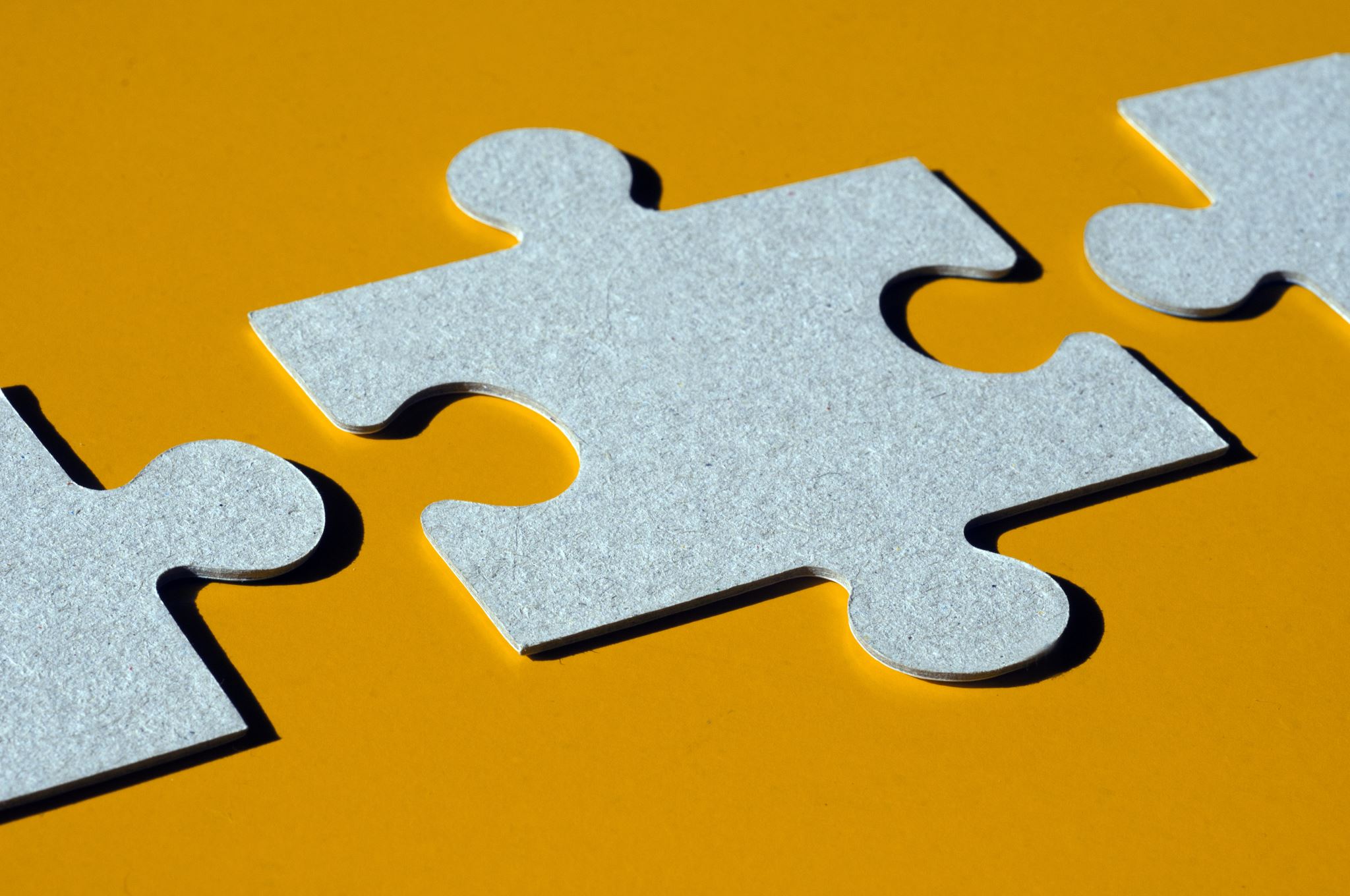 Rett til å fullføre
utvidet rett til videregående opplæring
utvidet rett til omvalg
rett til yrkesfaglig rekvalifisering
plikt til å sørge for en trygg og god overgang mellom ungdomsskole og videregående skole
plikt til å ha et overgangstilbud
rett til påbygning for alle som har bestått fag- og yrkesopplæring
rett til rådgivning for de som har læretid i bedrift
utvidelse av oppfølgingstjenestens målgruppe
[Speaker Notes: Det er vedtatt nye regler i videregående opplæring som skal bidra til at flere kan fullføre videregående opplæring og kvalifisere seg til arbeidslivet.

Rett til å fullføre videregående opplæring
Elevene har rett til å gå på videregående opplæring frem til de har oppnådd studie- eller yrkeskompetanse. Det er dermed ingen tidsbegrensing, slik som i dagens lov § 3-1 første ledd. Med studiekompetanse siktes det til at de oppfyller vilkårene for å få vitnemål med generell studiekompetanse. Med yrkeskompetanse menes de som har et fag- eller svennebrev, uavhengig av om de oppfyller vitnemålskravene. De som har fått fag- eller svennebrev som praksiskandidater vil dermed også ha oppnådd yrkeskompetanse. Yrkeskompetanse omfatter også de som går opplæringsløp som elev der opplæringstilbudet ikke avsluttes med fag-eller svennebrev. De som har oppnådd en sluttkompetanse på et lavere nivå enn studie- eller yrkeskompetanse, for eksempel de som har oppnådd praksisbrev, vil ha retten til vidaregåande opplæring i behold fram til de har oppnådd full studie- eller yrkeskompetanse. 

Fullføringsretten for elever varer frem til det skoleåret de fyller 24 år. Dette står i ny § 5-1 andre ledd. Etter fylte 24 år har man rett til voksenopplæring frem til oppnådd studie- eller yrkeskompetanse, jf. § 18-3. Fra fylte 19 år kan man velge om man vil fullføre som elev eller voksen, jf. § 5-1 tredje ledd.

Utvidet rett til omvalg
Elever og de som har læretid i bedrift har rett til så mange omvalg de ønsker inntil det kalenderåret de fyller 19 år (§ 5-5). De som ikke har gjort omvalg innen de er 19 år har rett til ett omvalg. Dette er ein utvidelse fra dagens lov som kun gir rett til ett omvalg. Omvalg gjøres ved inntak. Man har ikke rett til omvalg midt i skoleåret. 

Yrkesfaglig rekvalifisering
En ny rettighet, som gjelder for dem som allerede har oppnådd studiekompetanse eller yrkeskompetanse. Disse har rett til opplæring inntil de oppnår ny sluttkompetanse innen ett yrkesfaglig utdanningsprogram. Dette er opplæring for voksne etter § 18-4. En elektriker kan f.eks. rekvalifisere seg til frisør.

Krav til bedre overganger fra ungdomsskole til videregående opplæring
Det er viktig å sikre elevene en god overgang fra grunnskolen til vidaregåande opplæring. De aller fleste begynner i dag i videregående opplæring rett etter ungdomsskolen. I Meld. St. 6 (2019–2020) Tett på – tidlig innsats og inkluderende fellesskap i barnehage, skole og SFO peker regjeringen på at de fleste ungdommene ser fram til å begynne på videregående, men at mange likevel opplever overgangen som vanskelig. I punkt 2.4.7 i meldingen ble det pekt på at forskning viser at stadig flere i ungdomsskolealder har ulike psykiske helseplager, og at elever med behov for særskilt tilrettelegging generelt får lite råd og bistand ved overgangen til videregående opplæring.

Det står i ny opplæringslov § 9-5 at fylkeskommunen skal sørge for at elevene får en trygg og god overgang fra grunnskolen til den videregående opplæringen. Kommunen skal samarbeide med fylkeskommunen om overgangen. Kommunen har tilsvarende plikt overfor den private videregående skolen, dersom eleven skal starte i en videregående skole som er godkjent etter privatskoleloven. 

Det er også videreført at kommunen skal sørge for at barna får en trygg og god overgang fra barnehagen til skolen og skolefritidsordningen. Det står i § 4-7 i ny opplæringslov og er strengere enn det som følger av dagens § 13-5.

Overgangstilbud
Det er også tatt inn i loven at fylkeskommunen har en plikt til å ha et opplæringstilbud i overgangen til videregående opplæring for elever som mangler faglige eller språklige forutsetninger for å kunne delta i og bestå videregående opplæring. Ett slikt eksempel er kombinasjonsklasser der den enkelte kan få både grunnskoleopplæring og opplæring i fag fra videregående opplæring. Dette står i ny lov § 9-6.

Rett til påbygning
For alle som har bestått fag- og yrkesopplæring. Varer ut det skoleåret som begynner det året man fyller 24 år for elever (§ 5-7), og som voksen fra det skoleåret som begynner det året man fyller 19 år (§ 18-7). Mellom 19 og 24 kan en altså velge om man vil ta det som elev eller gjennom voksenopplæring (§ 5-7 andre ledd). 

Tilgang til rådgivning for de som har læretid i bedrift
I ny opplæringslov er det innført en ny plikt for fylkeskommunene til å sørge for at de som har læretid i bedrift, skal ha tilgang til rådgiving om utdannings- og yrkesvalg og rådgiving om sosiale og personlige forhold, jf. § 16-1 tredje ledd og § 16-2 tredje ledd. Fylkeskommunen har tidligere ikke hatt en slik plikt for de som har læretid i bedrift.

Utvidet målgruppe for oppfølgingstjenesten
Her er målgruppen utvidet fra 16-21 år til 16-24 år. Dette står i ny § 9-4.]
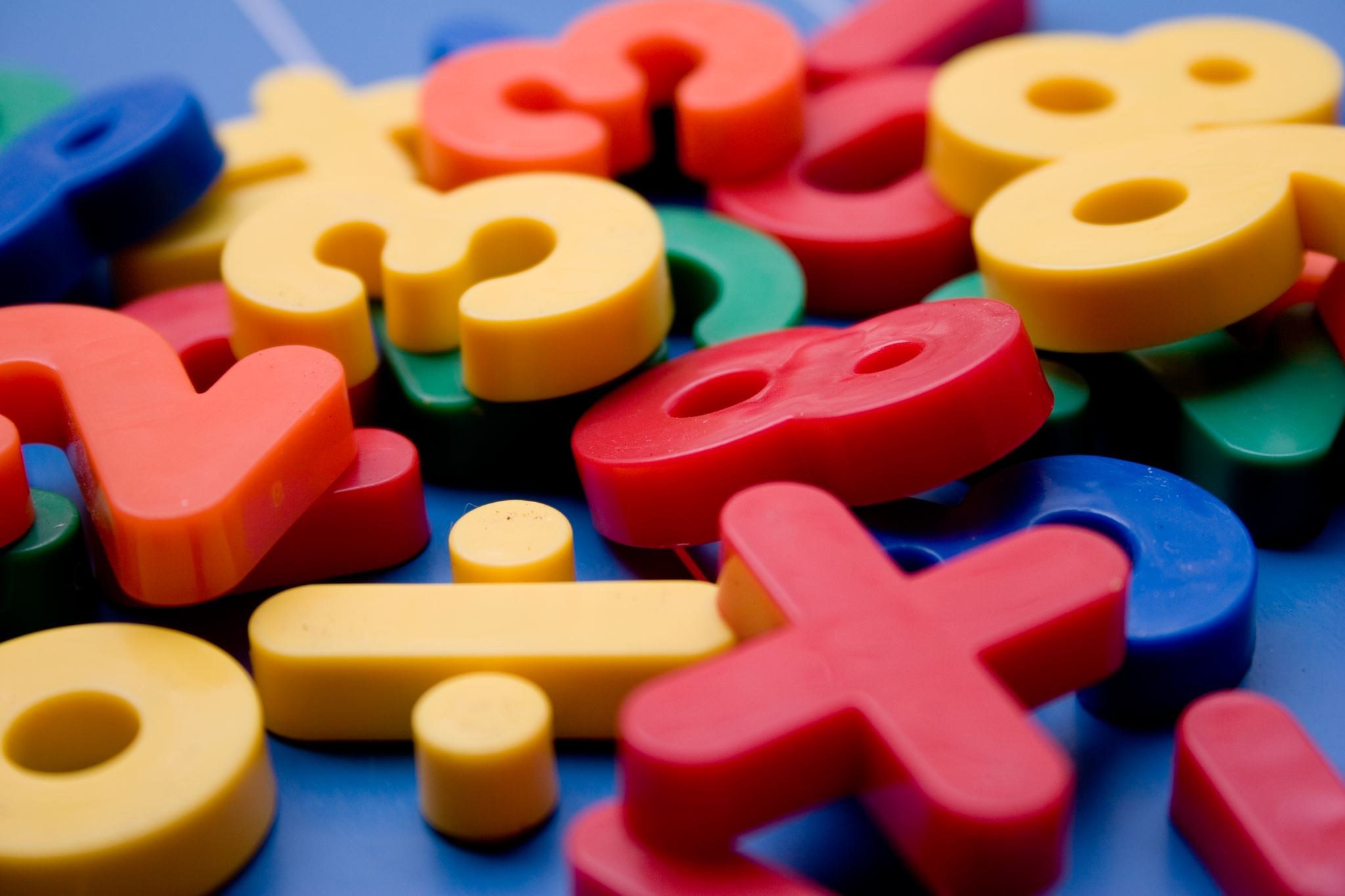 Medvirkning
lovfesting av elevens beste
lovfesting av retten til medvirkning
lovfesting av rett til skoledemokrati for elever og foreldre
skolene skal ha elevråd, men elevene kan velge å organisere seg annerledes
[Speaker Notes: Bestemmelsene er samlet i kapittel 10 i ny lov. 

Dette er lovfesting og videreføring av allerede gjeldende regler som fremgår av blant annet barnekonvensjonen og grunnloven.

Elevens beste
Det er tatt inn i loven at elevens beste skal være et grunnleggende hensyn ved handlinger og avgjørelser som gjelder elever. Dette må ses i sammenheng med reglene i Grunnloven § 104 andre ledd og barnekonvensjonen artikkel 3. Elevens beste står i ny lov § 10-1.

Retten til medvirkning
Det er tatt inn at elevene har rett til å medvirke i alt som gjelder dem selv etter loven, og at de har rett til å ytre meningene sine fritt. Det står også at elevene skal bli hørt og at meningene deres skal legges vekt på etter alder og modning. Dette må ses i sammenheng med reglene i Grunnloven §§ 100 og 104 og barnekonvensjonen artikkel 12. Elevenes rett til medvirkning er tatt inn i ny lov § 10-2.

Skoledemokrati
Retten til et skoledemokrati for elever og foreldre er tatt inn i loven, og står i ny lov § 10-4. Det innebærer at elevene og foreldrene skal involveres i planlegging, gjennomføring og vurdering av skolevirksomheten. Elevene og foreldrene skal bl.a. medvirke i arbeidet med skolemiljø, kvalitetsutvikling av opplæringen og fastsettelsen av skoleregler. Kommunene og fylkeskommunene må også sørge for at elevene og foreldrene blir involvert i andre ting som er viktig for dem, som organisering av skoledemokratiet. For at elevene skal kunne delta må deltakelsen tilpasses alderen på elevene. Kravet omfatter ikke foreldre til myndige. Skolen må være aktiv, og veilede og støtte elevene i arbeidet med elevdemokrati. 

Organisering av skoledemokratiet
Det er videreført i loven at skolene skal ha et elevråd, men det står også at elevene kan velge å organisere seg på en annen måte. Dette står i ny lov § 10-5. Her står det også om at grunnskoler skal ha et arbeidsutvalg som er valgt av foreldrene, men at foreldrene kan velge å organisere seg på annen måte. Det står også om andre brukerorgan. Organiseringen av skoledemokratiet skal gå fram av skolereglane, jf. ny § 10-7.]
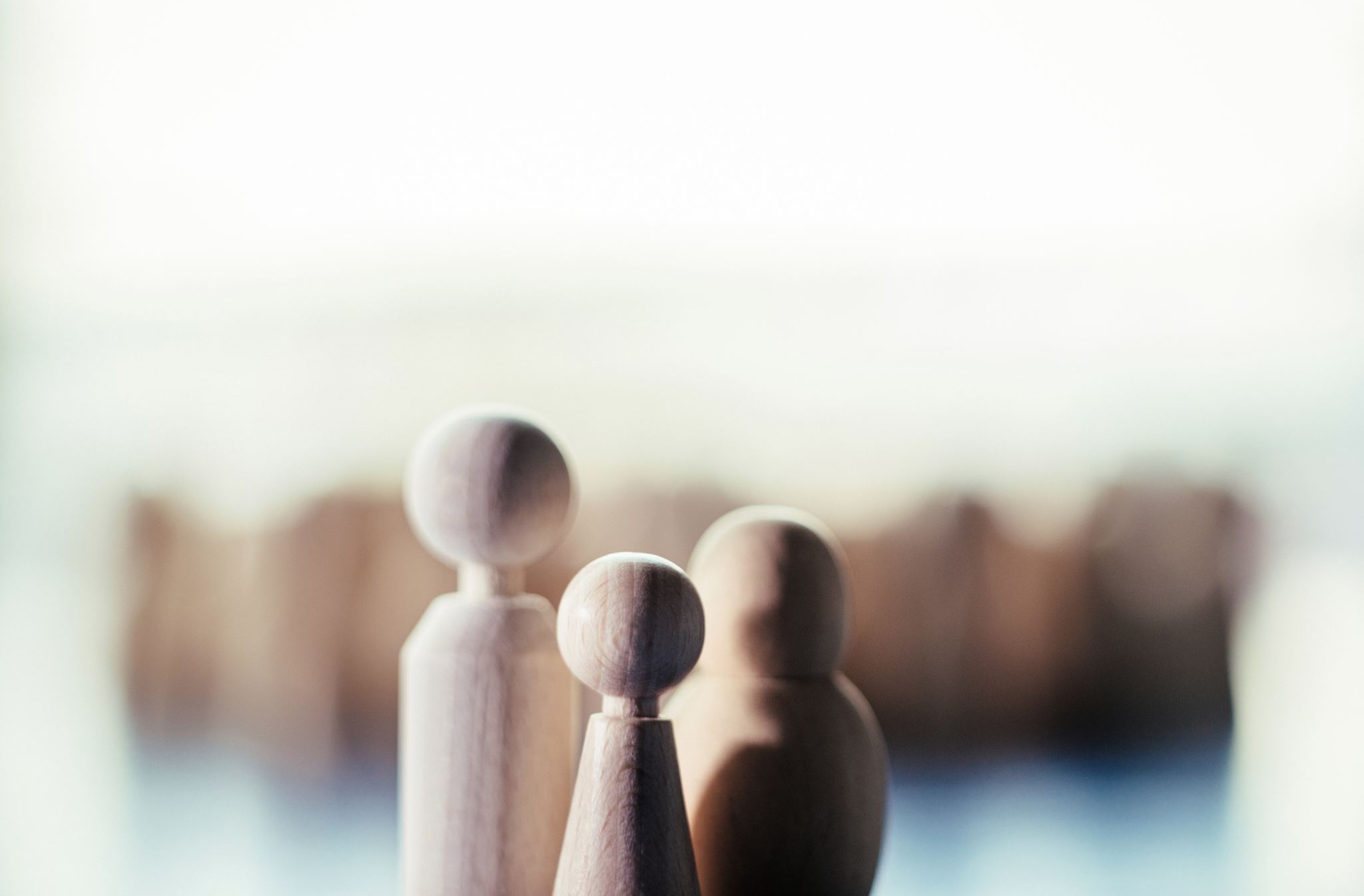 Fravær
plikt til å følge opp fravær
nærmere regler om fravær fastsettes i forskrift
[Speaker Notes: Oppfølging av fravær
Det er nå lovfestet en plikt for kommunen og fylkeskommunen til å følge opp elever som har fravær fra opplæringen, jf. ny opplæringslov § 10-6. Formålet med lovfestingen er å oppnå mer nærvær i skolen og forebygge at elever utvikler urovekkende eller høyt fravær, gjennom på et tidlig stadium å avdekke årsaken til og følge opp fraværet. 
Plikten gjelder fra første dag. Kommunen og fylkeskommunen bør ha gode rutiner og system for registering av fravær, avdekking av fraværsmønster og samarbeid med hjemmet. Kommunen og fylkeskommunen avgjør selv hvordan elevene følges opp, men hvordan elevene blir fulgt opp må ses i sammenheng med årsaken til fraværet og hvor langvarig og hyppig fraværet er. Plikten må også sees i sammenheng med både reglene om skolemiljø og tilpasset opplæring, og i lys av opplæringsplikten i § 2-2 og regler om fravær i forskrift.

Se også bilde 18 om pågående prosesser.]
Fleksibilitet, tilsyn og fjernundervisning
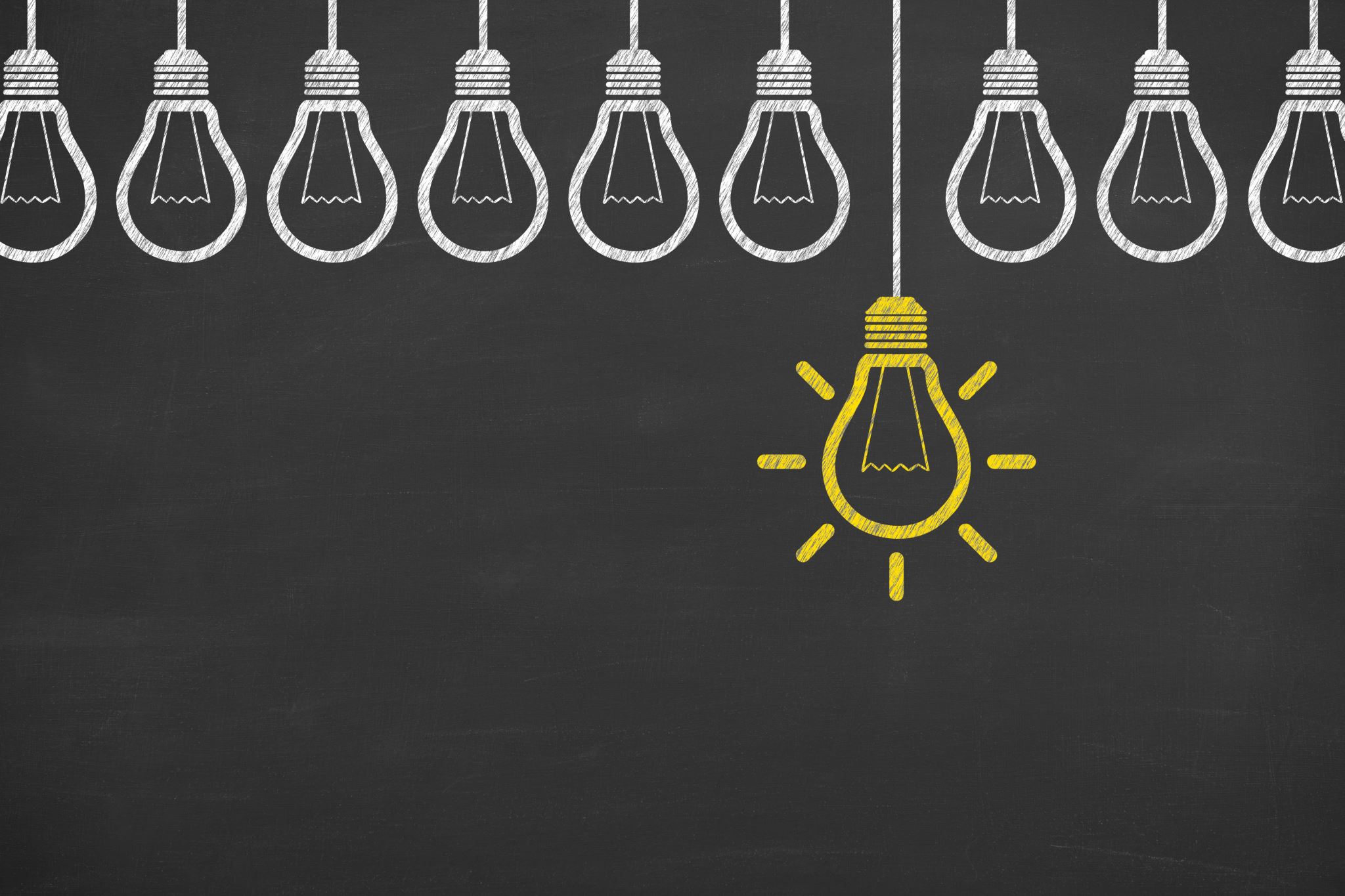 Fleksibilitet i fag- og timefordelingen
økt fra 5 til 10 prosent
Tilsyn med privat grunnskoleopplæring i hjemmet
kommunene skal føre tilsyn innen 3 måneder
Fjernundervisning
krav om «gode grunnar for det og det er trygt og pedagogisk forsvarleg»
[Speaker Notes: Fleksibilitet i fag- og timefordelingen
Her er kommunens mulighet til å flytte timene i fag i fag- og timefordeling for grunnskolen økt fra 5 til 10 prosent, se § 1-6, og flyttet fra forskrift (dagens forskrift § 1-1 andre ledd) til lov (§ 1-6 andre ledd). Dette ble endret i stortingsbehandlingen. Timene kan flyttes til andre fag eller brukes til særskilte tverrfaglige aktiviteter. Avgjørelsen fra kommunen er en forskrift som skal kunngjøres i Norsk Lovtidend, jf. forvaltningsloven § 38 første ledd bokstav c. Regelen innebærer ikke en plikt til omdisponering.

Plikt til å føre tilsyn innen 3 måneder med barn som får hjemmeundervisning
I ny opplæringslov heter det «privat grunnskoleopplæring i hjemmet», jf. § 22-5. Det er innført en plikt for foreldrene til å melde fra til kommunen før oppstart av hjemmeopplæring. For å tjene formålet sitt må meldingen opplyse om navn på barnet, adresse, hvem av foreldrene som skal stå for opplæringen, og når opplæringen skal starte. Det er fremdeles kommunene som skal føre tilsyn. Det er nå også presisert at kommunene skal føre tilsyn med opplæringen innen tre måneder etter at opplæringen har startet opp. 

Fjernundervisning
Dette er ikke regulert i dag. I ny lov er dette regulert i § 14-4. 

Deler av undervisningen kan gis som fjernundervisning. At «delar» av opplæringen kan gjennomføres som fjernundervisning, betyr at ikke hele opplæringen til en elev kan bli gjennomført som fjernundervisning. Avgrensingen er ikke til hinder for at et helt fag blir gitt som fjernundervisning. Det er mulig å kombinere fjernundervisning og fysisk undervisning i ett fag.

Fjernundervisningen kan bare gis dersom det er gode grunner for det og det vil være trygt og pedagogisk forsvarlig. At det må være «gode grunnar» innebærer at det er en viss terskel for å organisere undervisningen som fjernundervisning. Ordinær opplæring av lærere på skolen er hovedregelen, mens fjernundervisning må begrunnes. Om det er pedagogisk forsvarlig må bygge på en helhetsvurdering, der det «mellom anna takast omsyn til elevane sitt høve til læring, utvikling, trivsel og sosial samkjensle», se § 14-4 første ledd tredje punktum. Momentene er ikke uttømmende. Det må foretas en skjønnsmessig helhetsvurdering basert på faglig-pedagogisk kunnskapsgrunnlag. I vurderingen av om fjernundervisning er trygt for elevene, skal man også ta hensyn til elevens personvern.

Fjernundervisningen skal som hovedregel skje på skolen, med mindre det er «særlige tilfeller» som gjør at en elev kan få fjernundervisning andre steder (f.eks. hjemmefra). Ved f.eks. sykdom kan fjernundervisning være et supplement til at læreren kommer hjem til eleven ved langvarig fravær. Elever i vgs kan få unntak etter avtale med rektor.

Det er ikke lov å bruke fjernundervisning for å spare penger. Kommunen kan ikke la være å (forsøke å) rekruttere lærere de ellers ville rekruttert, eller la være å opprette tilbud de ellers ville ha opprettet.

§ 14-4 tredje ledd fastsetter følgende krav til den tekniske gjennomføringen: «Fjernundervisninga skal gjennomførast slik at elevane og læraren kan kommunisere effektivt. Dei tekniske løysingane som blir nytta, må leggje til rette for kommunikasjon i sanntid eller med kort responstid».

Kommunen/fylkeskommunen har ansvar for å godtgjøre at vilkårene for fjernundervisning er oppfylte.]
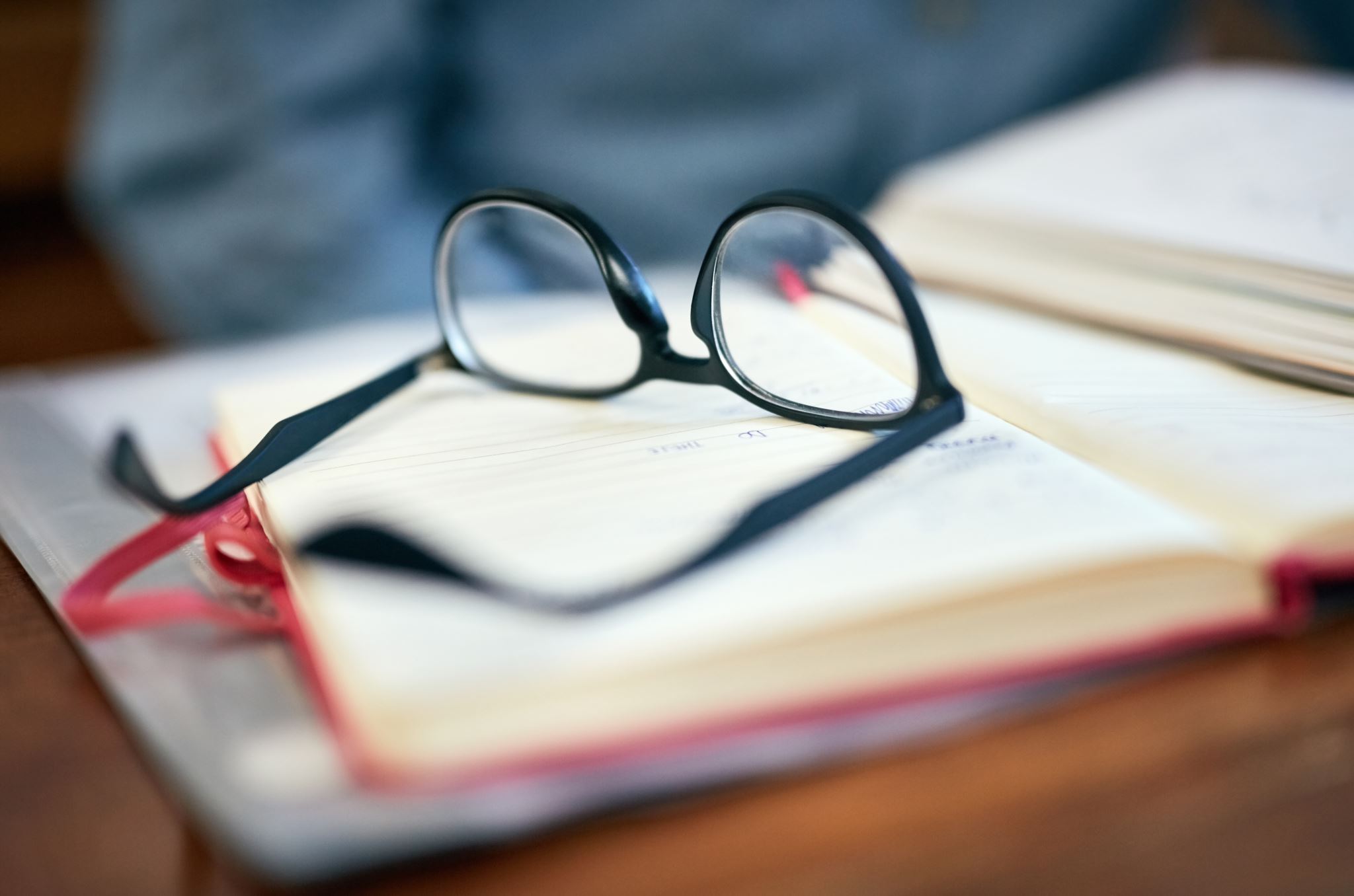 Språk
rett til opplæring i samisk for ikke-samiske elever som har hatt opplæring i/på samisk i grunnskolen 
rett til opplæring i kvensk/finsk i grunnskolen for elever med kvensk/norskfinsk bakgrunn i Troms og Finnmark 
rett til opplæring i egen skriftspråktype for elever fra 8. til 10. trinn
rett til opplæring i norsk tegnspråk for elever som bruker tolk i ordinære videregående skoler
[Speaker Notes: Rett til opplæring i samisk:
I tillegg til at retten til opplæring i og på samisk videreføres, får ikke-samiske elever som har hatt opplæring i eller på samisk i grunnskolen rett til opplæring i samisk i videregående skole. Dette står i ny lov § 6-2. Det er ikke stilt krav om hvor lenge opplæringen har vart, eller om innholdet i opplæringa i grunnskolen, for eksempel om eleven har hatt samisk som første- eller andrespråk. Elevane har ikke rett til å velge et annet samisk språk i videregående opplæring enn de hadde opplæring i på grunnskolen. 
Det er også tatt inn i loven at en del av opplæringen i samisk skal tilbys i et samiskspråklig miljø dersom det er nødvendig for at opplæringen skal være pedagogisk forsvarlig. Dette står i ny lov §§ 3-2 og 6-2, og gjelder både i grunnskolen og i videregående. Kommuner og fylkeskommuner må gjøre en konkret vurdering. Regelen viser i hovedsak til tilfeller der opplæringen i samisk blir gitt som fjernundervisning. 

Rett til opplæring i kvensk/finsk
Elever med kvensk/norskfinsk bakgrunn som går på skole i Troms og Finnmark fylke får rett til opplæring i kvensk eller finsk i grunnskolen uavhengig av hvor mange elever per kommune eller skole som ønsker slik opplæring. Dette står i ny lov § 3-3. Der står det at foreldrene velger om elevene skal ha slik opplæring, med unntak av på 8. til 10. trinn der elevene velger selv.  

Skriftspråkgrupper:
Fram til nå har elever på 1. til 7. trinn hatt rett til å få opplæring i en egen gruppe på det skriftspråket kommunen ikke har vedtatt. Med ny opplæringslov utvides retten til opplæring i egen gruppe, til å gjelde også for elever på 8. til 10. trinn. Det er fortsatt sånn at minst ti av elevene på ett av trinnene må ønske å få slik opplæring, og retten holder fram så lenge det er minst seks elever igjen i gruppen. Dette følger av § 3-1 tredje ledd.

Opplæring i tegnspråk:
Elever med hørselshemning som går i ordinære videregående skoler og som bruker tolk, skal ha rett til å velge å få opplæring i faget norsk tegnspråk i tillegg. Dette er nytt. Det innebærer også utvidet timetall. Dette står i ny lov § 6-3.]
Opplæring for voksne
Mer fleksibilitet og helhetlig opplæring for voksne deltakere
Flere endringer, blant annet: 
samiske deltakere
har rett til opplæring i samisk
som bor i forvaltningsområdet for samisk språk, har rett til opplæring på samisk i forberedende opplæring når det er nødvendig for å få forsvarlig utbytte av opplæringen
rett til opplæring i tegnspråk og i punktskrift 
rett til særskilt språkopplæring i forberedende opplæring og forsterka opplæring i norsk i videregående opplæring
en egen tilpasset rett til individuell tilrettelegging
rett til å velge målform på eget skriftlig arbeid
plikt for kommunen og fylkeskommunen til å ha tilbud om rådgivning for utdannings- og yrkesvalg 
rett til skyss rett til skyss for de mellom 19 og 25 år som velger videregående opplæring for voksne
plikt for kommunen og fylkeskommunen til å arbeide for et trygt og godt læringsmiljø for voksne deltakere, og gripe inn ved krenkelser
plikt til å sørge for ulykkesforsikring
[Speaker Notes: Mer fleksibilitet og helhetlig opplæring for voksne
Opplæringsbehovet skal tilpasses den voksnes behov og livssituasjon. Opplæringen skal bygge på kompetansen den voksne allerede har (realkompetanse) se kap. 18 og 19. Mange rettigheter som også elever har, se s. 9

Opplæring i og på samisk
Det er lovfestet en rett til opplæring i samisk for samer i forberedende og vidaregåande opplæring for voksne, og rett til opplæring på samisk i foreberedende opplæring for voksne i forvaltningsområdet for samiske språk når det er nødvendig for å sikre den voksne forsvarleg opplæring (§ 19-4, punkt 43.19 i proposisjonen). Med samer menes de som kan skrivast inn i Sametingets valgmanntal jf. samelova § 2-6 første ledd, og barna deres. Det er ikke krav om at man faktisk er registrert i valgmanntallet, jf. «kan». Retten til opplæring på samisk i opplæringen for voksne er ikke den samme som retten til opplæring på samisk for barn og unge etter § 3-2. Vilkåret for retten til opplæring på samisk er at det er «nødvendig for å få forsvarleg utbytte av opplæringa». Retten er altså ikke den samme som retten til opplæring på samisk for barn og unge etter § 3-2. I praksis har deltakere i opplæringen for voksne bare rett til opplæring på samisk dersom de ikke kan følge opplæringen på norsk. 

Opplæring i tegnspråk
Det er innført en rett til opplæring i teiknspråk for deltakere med hørselshemming, og rett til opplæring ved bruk av tegnspråktolk eller på tegnspråk (§ 19-9). Voksne deltakere har ikke rett til eit visst antall timer med opplæring i norsk tegnspråk. Deltakerne har bare rett til å få opplæring på tegnspråk, altså opplæring gitt av en tegnspråklig lærer, dersom det finnes slike tilbud som den voksne blir tatt inn til. 

Opplæring i punktskrift
Deltakere har rett til opplæring i punktskrift etter §§ 3-5 og 6-4 (§ 19-10 og punkt 43.21 i prop.). De har også rett til mobilitetstrening, men ikke et visst antall timer.

Særskilt språkopplæring og forsterket opplæring i norsk
Det er lovfestet en rett til særskild språkopplæring i forberedende opplæring for voksne (§ 19-8, og punkt 43.20 i prop.). Se også ny lov § 3-6.
Det er også innført en rett til forsterket opplæring i norsk for voksne i videregående opplæring frem til de kan norsk godt nok til å følge den vanlige opplæringen (§ 19-8 og punkt 43.20 i prop.). Deltakere i opplæringen for voksne har ikke rett til morsmålsopplæring og tospråkleg opplæring i fag. Fylkeskommunene kan likevel velge å tilby dette.

Individuell tilrettelegging
Det er innført ein rett til individuell tilrettelegging av opplæringen for voksne i videregående opplæring som er mer avgrenset enn for barn og unge (§ 19-5 og punkt 43.16 i prop..) Der står det at deltakere i videregående opplæring med nedsatt funksjonsevne eller særskilte behov har rett til egnet tilrettelegging av lærested, undervisning, læremidler og eksamen, for å sikre lkeverdige muligheter til opplæring. Det er i fjerde ledd vist til at retten ikkje gjelder tilrettelegging som innebærer en uforholdsmessig byrde for fylkeskommunen. 

Velge målform
Det er innført en rett til å velge målform på eget skriftlig arbeid i forberedende og vidaregående opplæring for voksne, (§ 19-3 og punkt 43.18 i prop.)

Rådgivning
Det er innført en plikt for kommunen og fylkeskommunen til å ha tilbud om rådgiving om utdannings- og yrkesvalg i forberedende og videregående opplæring for voksne, (§ 19-12 ,punkt 43.27 prop..) Dette innebærer ikke en individuell rett.

Skyss
Det er innført en rett til skyss på samme måte som for ungdom (§ 9-1) for de mellom 19 og 25 år som velger videregående opplæring for voksne (§ 21-1 og punkt 43.28)

Læringsmiljø
Det er innført en plikt for kommunene og fylkeskommunene til å arbeide kontinuerleg for at voksne deltakere har et trygt og godt læringsmiljø, og en plikt til å gripe inn dersom en deltaker blir utsatt for krenkelser (§ 20-2 og punkt 43.24 i prop..)

Ulykkesforsikring 
Plikten til å sørge for ulykkesforsikring er utvidet til også å omfatte personer som deltar i forberedende opplæring for voksne og videregående opplæring for vaksne (§ 28-8 og punkt 55 i prop..) På same måte som for ungdom gjelder forsikringen ikke de som har tegnet kontrakt om læretid i bedrift.]
Andre endringer
forbud mot forkynning
endring i samarbeidsorgan for lærebedrifter (opplæringskontor)
kompetanse til å gi individuelt tilrettelagt opplæring
flere anmerkninger på politiattesten og utvidelse til leirskole
tilgang på vikarer ved fravær
melde fra til kommunen eller fylkeskommunen i skolemiljøsaker
skriveprogram på bokmål og nynorsk
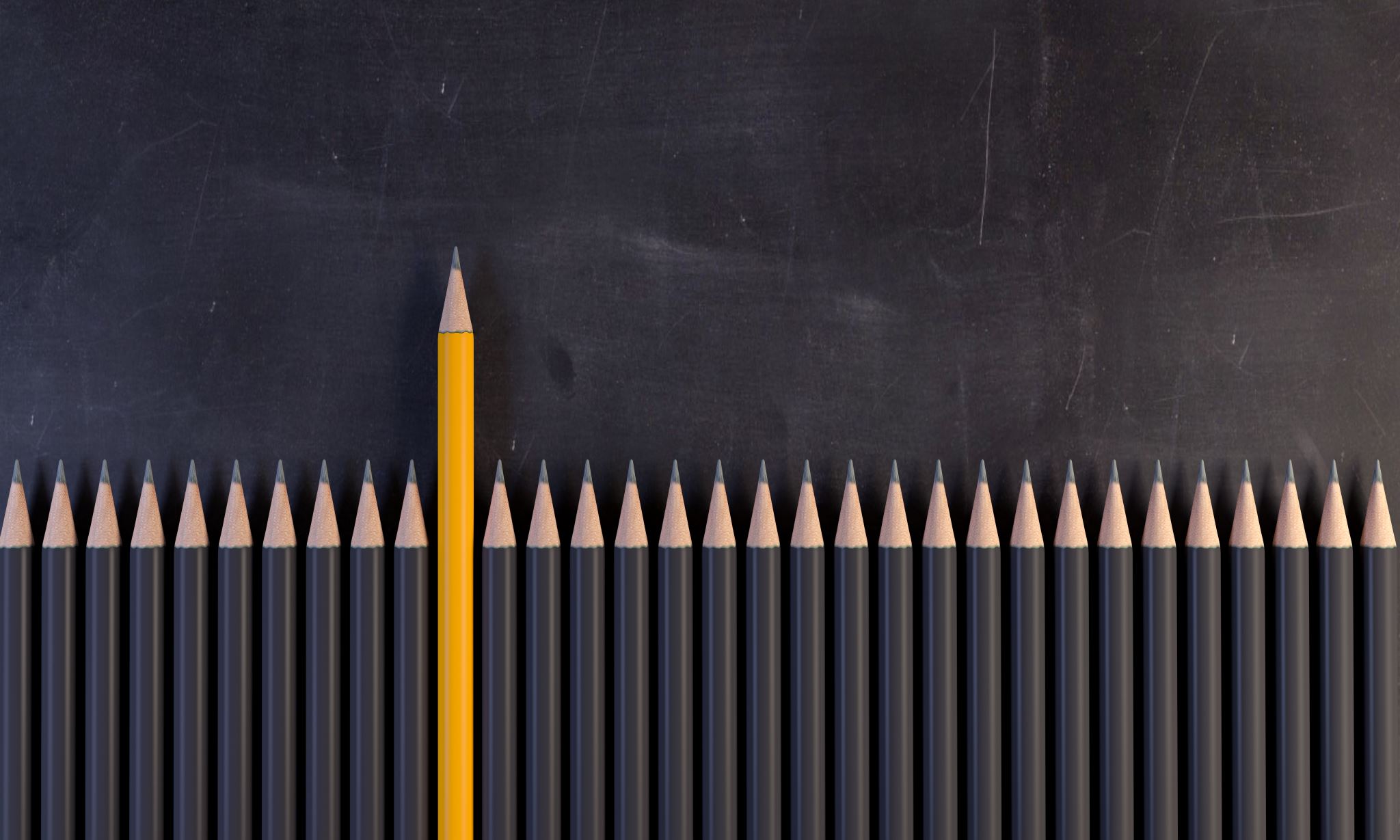 [Speaker Notes: Forbud mot forkynning
I ny § 14-5 presiseres et forbud mot forkynning i all opplæring – ikke bare i faget KRLE. Det innebærer bl.a. at elevene ikke skal påvirkes til en tro, selv om de får kunnskap om tro, religioner og livssyn.
 
Samarbeidsorgan for lærebedrifter (opplæringskontor)
Opplæringskontor vil regnes som samarbeidsorgan for lærebedrifter etter ny lov, ikke lærebedrifter. Det innebærer at opplæringskontorenes rolle og ansvar vil bli annerledes enn i dag. Lærebedrifter tilknyttet et opplæringskontor, kan avtale at opplæringskontoret inngår lærekontrakt og mottar tilskudd på vegne av lærebedriften. Dette står i ny lov § 7-12. Dette betyr ikke at lærebedriftene kan overføre det ansvaret de har for opplæringen til opplæringskontoret. Opplæringskontoret kan heller ikke ha ansvar for opplæring, med mindre det samtidig er godkjent som lærebedrift i det aktuelle lærefaget etter ny lov § 7-5.
Det er lovfestet en hjemmel til å gi regler om opplæringskontor i forskrift, (§ 7-12). Reglene om opplæringskontor ble endret i lys av stortingsbehandlingen.

Kompetanse til å gi individuelt tilrettelagt opplæring
Utgangspunktet er at den som skal gi individuelt tilrettelagt opplæring, må oppfylle kompetansekravene for å bli tilsatt i lærerstilling og kravene om relevant kompetanse i faget det skal undervises i, jf. ny § 11-9. Ny § 11-9 andre og tredje ledd regulerer imidlertid to unntak fra dette. Ny lov åpner for at personer som har en universitets- eller høyskoleutdanning som gjør dem særlig egnet til å ivareta behovet til eleven, men som ikke er lærere, kan gi individuelt tilrettelagt opplæring. 

Kravene til politiattest er utvidet
Personkretsen er utvidet slik at alle ansatte ved leirskoler blir inkluderte i kravet om å legge fram politiattest. Kommunen/fylkeskommunen kan kreve politiattest fra personer som skal ha praksis i skolen, skolefritidsordningen, leksehjelp, kulturskolen eller skoleliknende aktivitetstilbud (§ 17-11 første ledd). Det skal legges vekt på om det er utført vandelskontroll etter et annet regelverk, hvor lenge praksisen skal vare, og hvor mye kontakt personen skal ha med elever (§ 17-11 andre ledd).

Det er også utvidet hvilke straffebud som skal noteres på politiattesten. Dette gjelder brudd som tvang, frihetsberøvelse, trusler, grove kroppskrenkelser, tvangsekteskap og kjønnslemlestelse. Dette står i ny lov § 17-11.
Personer som er dømt for eller har vedtatt forelegg for seksuelle overgrep mot mindreårige, skal ikke ha praksis i skolen, skolefritidsordningen, leksehjelp, kulturskolen eller skoleliknende aktivitetstilbud.

Tilgang til vikarer
Det følger av ny § 17-7 at «Kommunen og fylkeskommunen skal sørgje for at skolane har tilgang på vikarar ved vanleg og venta fråvær». Dette er en ny paragraf som innebærer at kommunene og fylkeskommunene må vurdere hva som er sannsynlig fremtidig fravær i virksomheten. Det er opp til hver enkelt kommune og fylkeskommune om de vil bruke lærere ved skolen som vikarer, enten i egne stillinger eller prosentdeler av lærerstillingene, om de vil ha en egen vikarpool eller liknande.
 
Melde fra til kommunen eller fylkeskommunen i skolemiljøsaker
I saker hvor en lærer påstås å ha krenket en elev, skal ikke rektor melde fra til skoleeier dersom påstanden er åpenbart grunnløs. Rektor skal fremdeles melde fra til kommunen eller fylkeskommunen i alle andre saker. Dette står i ny lov § 12-5.

Også noen andre mindre endringer:
Inkludering er lagt inn som et av områdene i § 12-2.
I de sakene som blir klaget inn til statsforvalteren (§ 12-6), skal statsforvalteren kun vurdere tiltaksplikten og plikten til å lage skriftlig plan.

Skriveprogram på bokmål og nynorsk
I § 15-4 står det at skolen skal bruke skriveprogram som har både bokmål og nynorsk, og som følgjer offisiell rettskriving. Uttrykket «skriveprogram» omfattar ulike former for læringsverktøy og tekstbehandlingsprogram med tekststøtte, rettefunksjonar o.l. Det innebærer at skoler som ikke har skriveprogram på begge målformer, må bytte til dette. Regelen er blant annet ment å presse produsentene og bidra til at skriveprogram med tilfredstillende nynorsk blir mer tilgjengelige.]
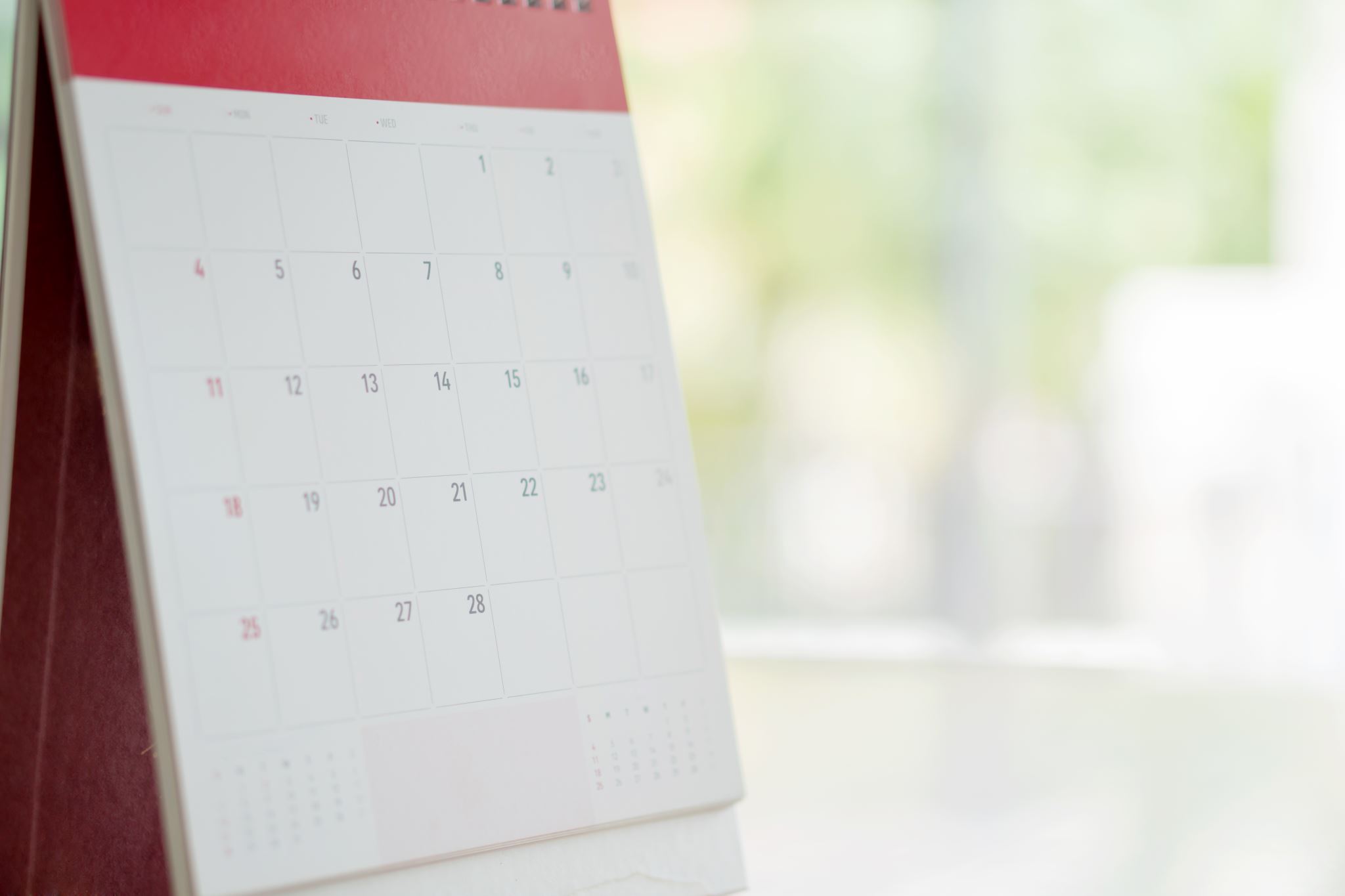 Eksempler på bestemmelser med mindre justeringer
permisjon fra opplæringen
tidlig skolestart
[Speaker Notes: Permisjon fra opplæringen
Regelen om at en elev bare kan få permisjon i inntil to uker av gangen, er ikke videreført i ny opplæringslov. Etter ny opplæringslov er det opp til den enkelte kommune å vurdere hvor lang permisjon en elev kan få. Kravet i loven om en samlet sett forsvarlig opplæring vil i seg selv sette en grense for hvor mange og hvor lange permisjoner hver enkelt elev kan få. Kommunen kan fremdeles sette en øvre grense for permisjon i de lokale forskriftene sine, dersom de ønsker det. 

Tidlig skolestart
Det eksplisitte kravet om at barnet må være fylt fem år innen 1. april, er ikke videreført i ny opplæringslov. Det er påpekt at fødselsdatoen til barnet vil uansett ha noe å si i den vurderingen som kommunen må gjøre. Jo senere barnet er født på året, jo mindre sannsynlig er det at det vil være forsvarlig eller til det beste for barnet å starte på skolen ett år tidligere. Det er fortsatt krav om sakkyndig vurdering!]
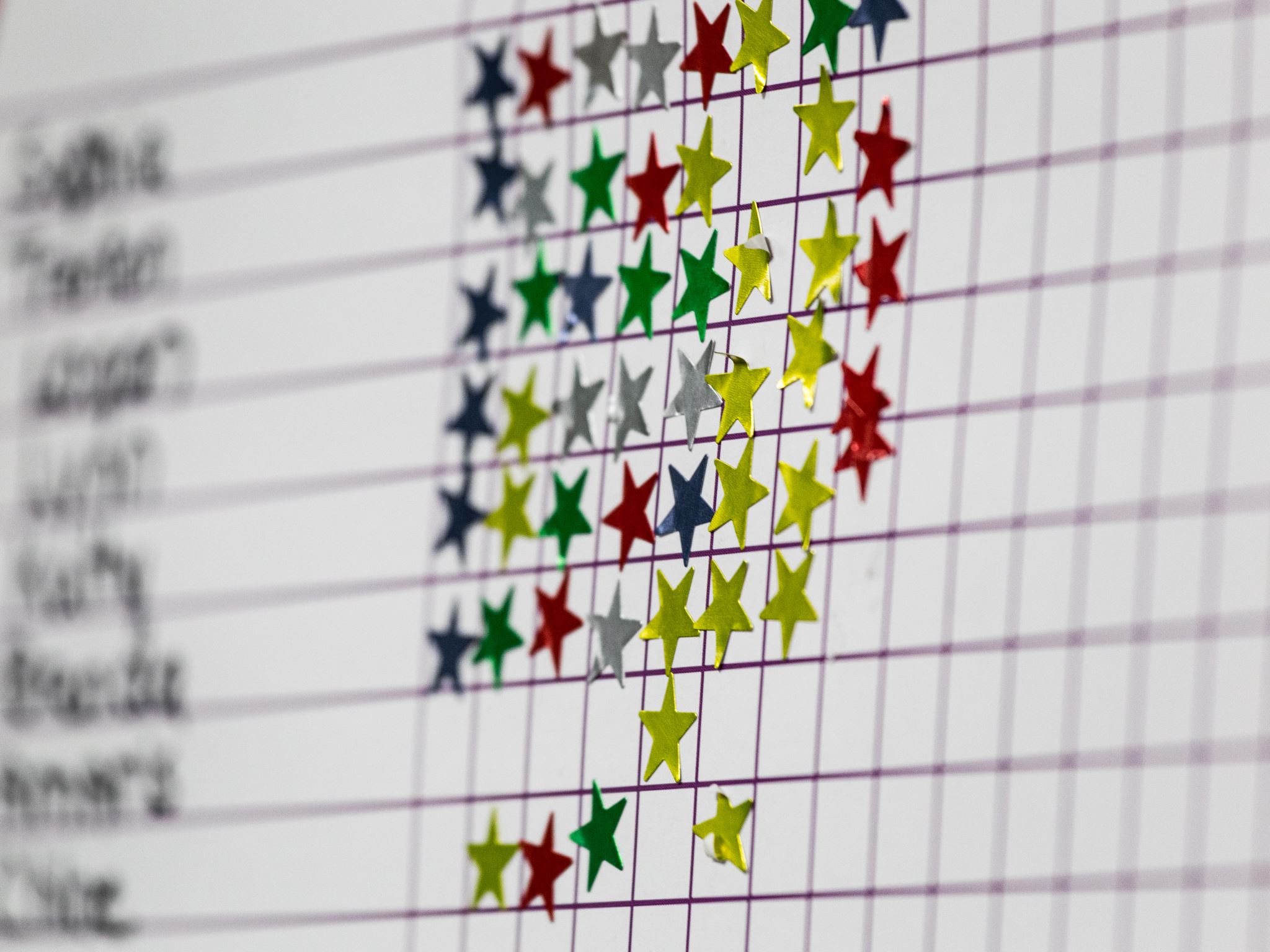 skolens adgang til å gi lekser
rett til individuell vurdering
ikke karakterer på barnetrinnet
organisering av opplæringen
Eksempler på presiseringer i loven
[Speaker Notes: Lekser
Adgangen til å gi lekser har ikke vært regulert tidligere. Nå står det i § 10-6 andre ledd at: «Elevane kan bli pålagde å gjere oppgåver utanom skoletida (lekser). Det må takast omsyn til at elevar har rett til kvile og fritid».

Rett til individuell vurdering
Har tidligere framgått av forskriften til opplæringsloven, men er nå tatt direkte inn i loven. (§§ 2-3 andre ledd og 5-4 andre ledd).

Ikke karakterer på barnetrinnet
I § 2-3 andre ledd andre punktum står det nå at «elevane på 1. til 7. trinn skal ha individuell vurdering utan karakterar». Tatt inn i selve loven, og framgår ikke lenger bare av forskriften.

Organisering av opplæringen
Det er lovfestet at inndelingen i klasser og grupper skal bidra til at skolen blir en møteplass der elevene utvikler toleranse og respekt for hverandre (§ 14-2 første ledd tredje punktum). Ellers er bestemmelsen om inndeling i grupper en videreføring av dagens § 8-2.]